Micro-organisms:Introduction to Microbes
Key Stage 4
Learning Outcomes
All students will: 
• Understand that useful bacteria are found in our body. 
• Understand that microbes come in different sizes. 
• Understand the key differences between the three main types of microbe
Most students will: 
• Understand using a variety of scientific concepts and models, how to develop scientific explanations.
e-Bug.eu
Curriculum Links
PHSE/RHSE 
Health and prevention
Science 
Scientific thinking 
Analysis and evaluation 
Experimental skills and strategies
Biology
Development of medicines
Cells 
Health and disease
English 
Reading 
Writing
Art and design
Graphic communication
e-Bug.eu
What are Microbes? (1/2)
What are Microbes?
Microbes are the smallest living creatures on Earth and that the word micro-organism literally translates into micro: small and organism: life.
Microbes are so small they cannot be seen without the use of a microscope. Antonie van Leeuwenhoek created the first microscope in 1676. He used it to examine various items around his home and termed the living creatures (bacteria) he found on scrapings from his teeth ‘animalcules’.
There are three different types of microbe: bacteria, viruses and fungi.
e-Bug.eu
What are Microbes? (2/2)
What are Microbes?
Microbes can be found EVERYWHERE – floating around in the air we breathe, on the food we eat, in the water we drink and on the surface of and in our bodies. Emphasise that although there are harmful microbes that can make us ill, there are many more useful microbes that we can use.
Although microbes cause disease, there are also useful microbes. Some benefits of useful microbes are Lactobacillus in yoghurt, probiotic bacteria in our gut which aid digestion and the fungus Penicillium which produces the antibiotic Penicillin.
e-Bug.eu
Main Activity:Microbe Mayhem
e-Bug.eu
Microbe Mayhem Steps
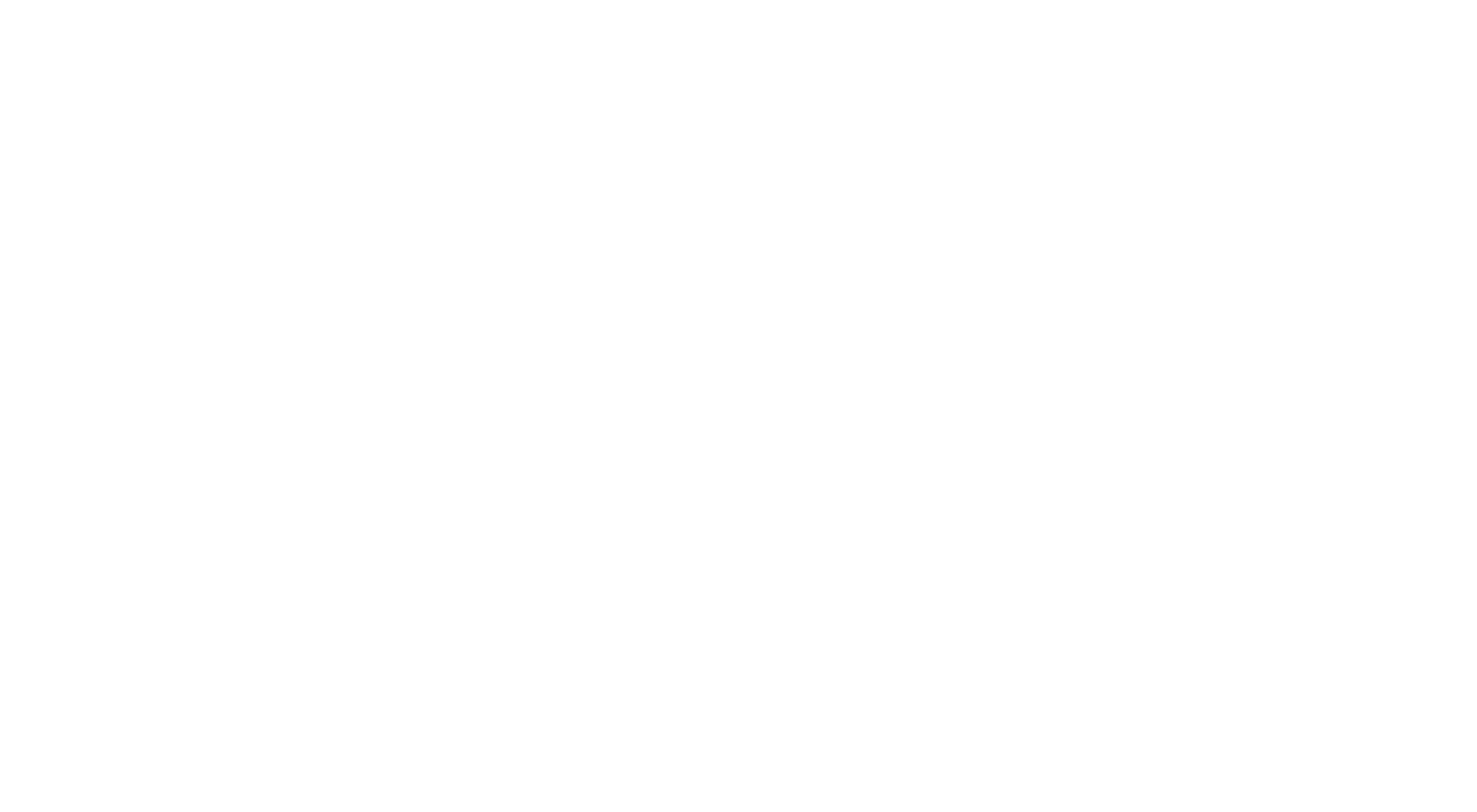 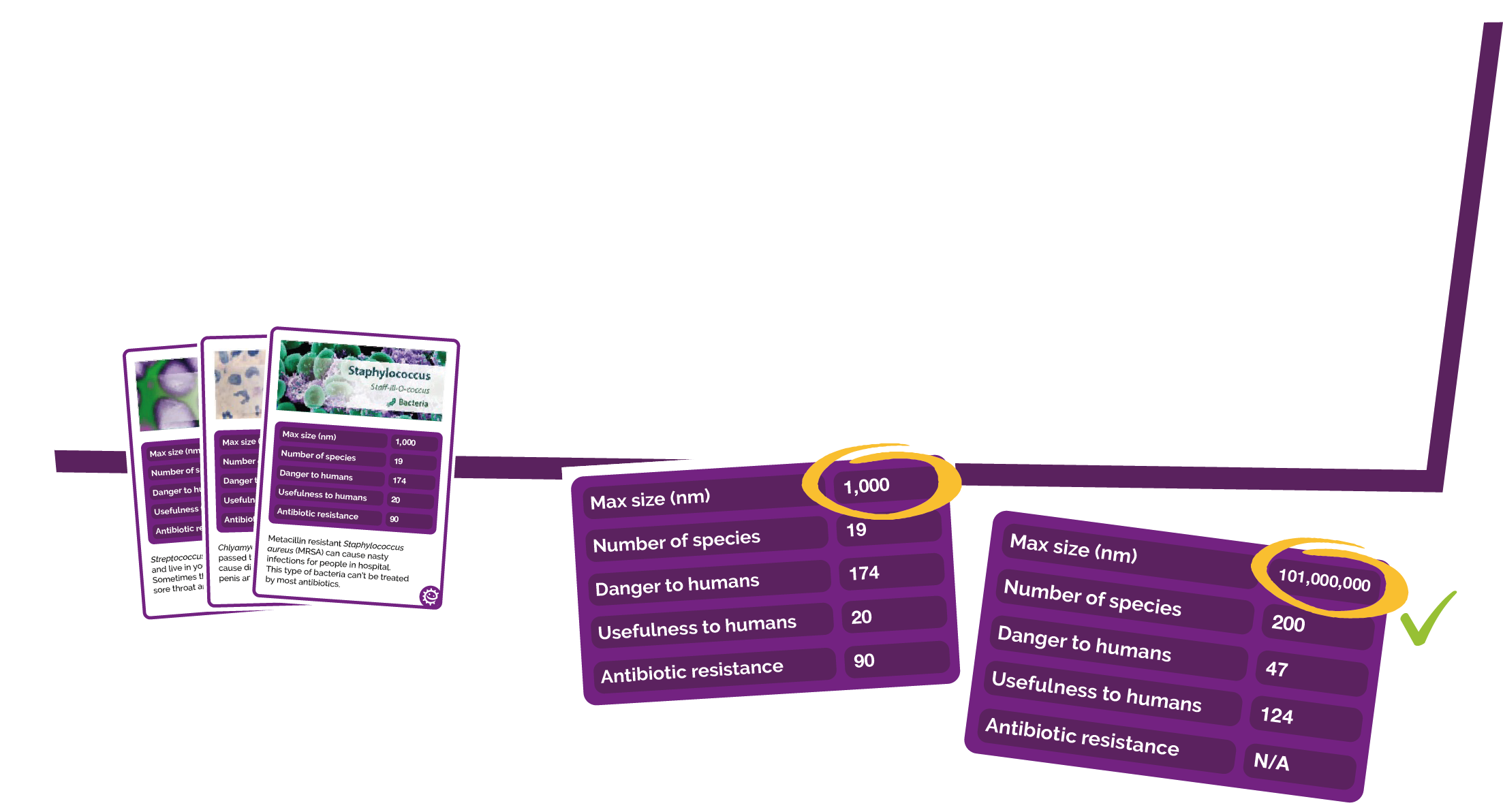 3. Take turns to choose which microbe characteristic you want to battle others with
4. The player with the highest characteristic score wins the round!
1. Shuffle the deck and deal the cards to players
2. Make sure only you can see your cards
e-Bug.eu
Alternative Main Activity: Peer Education
e-Bug.eu
Peer Education
Into groups of 3 – 4 students create a presentation to teach a group of your younger peers about microbes. You can choose the level at which you want your presentation to be aimed – EY, KS1, KS2 or KS3. 
Design an engaging presentation to teach your younger peers the following: 
What are microbes? 
Where are microbes found? 
Microbial shapes and structures 
Microbes that are good or bad for humans?
Your presentations should include amazing microbe facts, interactive elements or activities and you should make the presentation visually engaging for a younger audience.
e-Bug.eu
Discussion
e-Bug.eu
Discussion Points
Why are bacteria on our bodies important?
Are all microbes harmful?
What are different types of microbes?
Where microbes can be found?
e-Bug.eu
Extension Activities
e-Bug.eu
How Big is a Microbe?
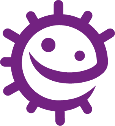 Microbe size
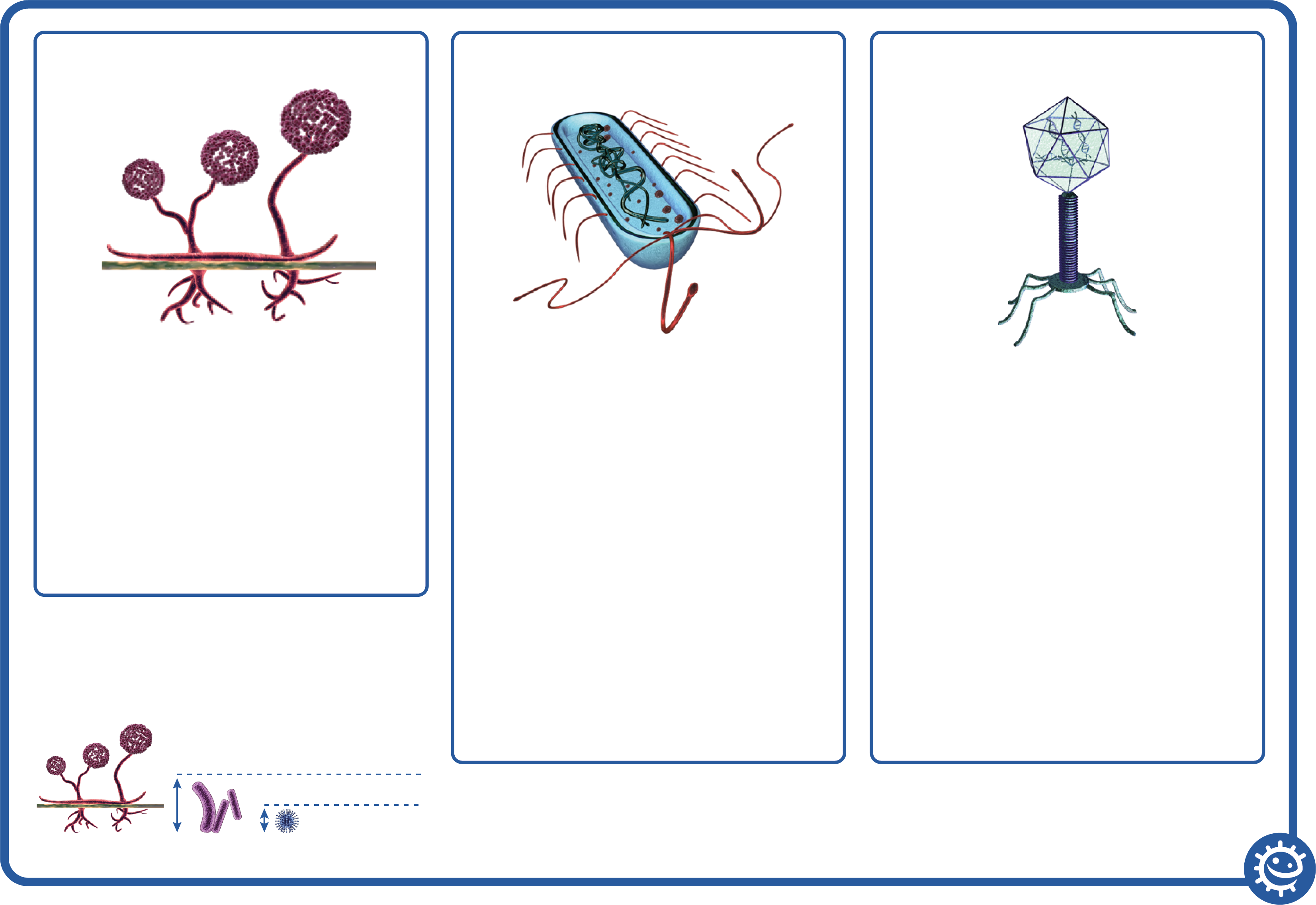 Fungi 100x
Bacteria 20x
Viruses 1x
e-Bug.eu
How Big is a Microbe? - Fungi
How Big is a Microbe?
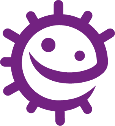 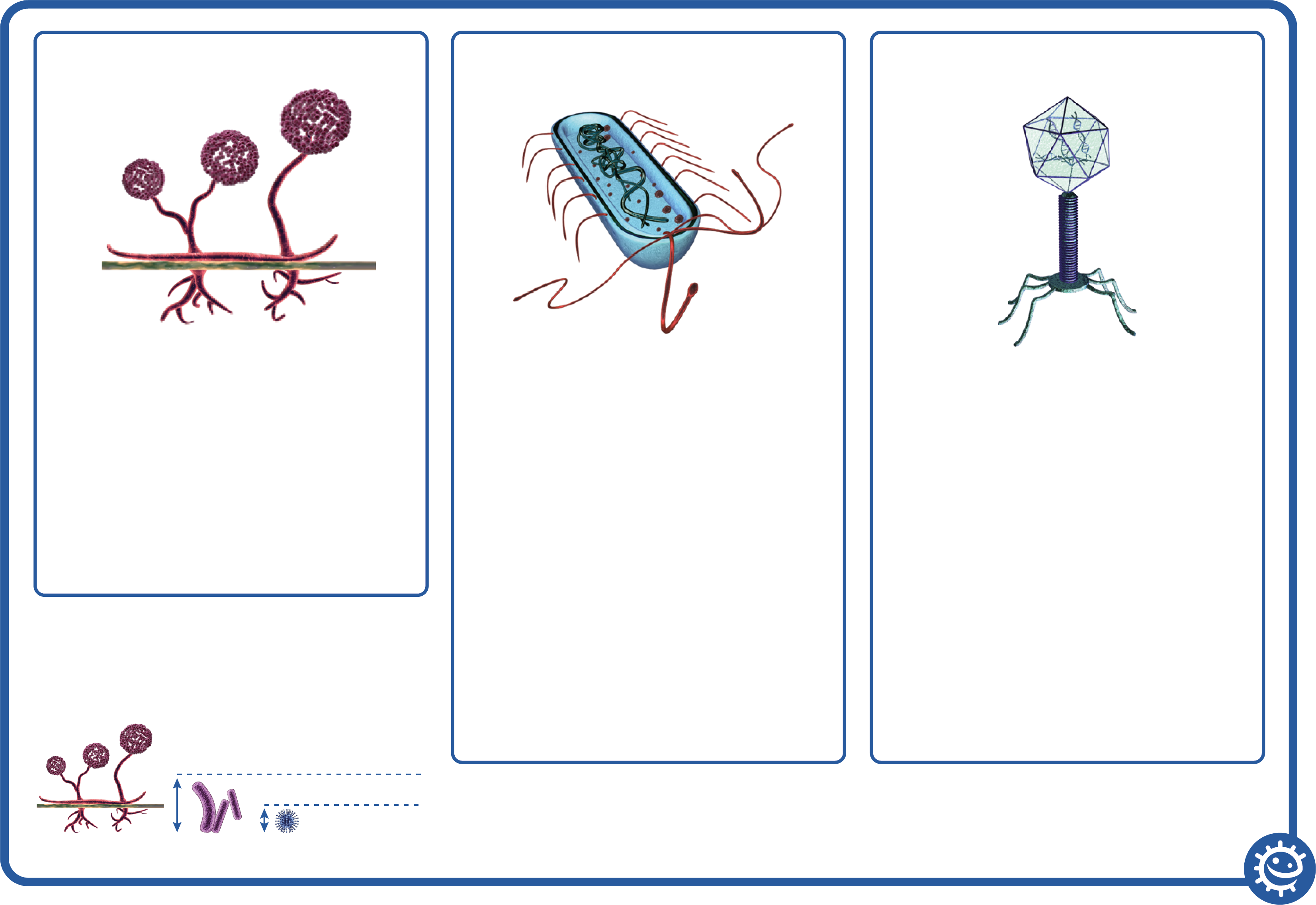 Fungi
Sporangia
Sporangi-
ophore
Sporangia:
Spore producing body.
Sporangiophore:
Filamentous stalk on which the sporangium forms.
Rhizoids:
The sub-surface hyphae are specialized for food absorption.
Rhizoids
e-Bug.eu
How Big is a Microbe? - Bacteria
How Big is a Microbe?
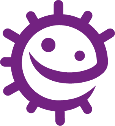 Bacteria are free living and are found everywhere
Chromosome:
Genetic material (DNA) of the cell.
Cell wall:
The cell wall is made of peptidoglycan and maintains the overall shape of a bacterial cell.
Cell membrane:
Lining the inside of the cell wall providing a boundary for the contents of the cell and a barrier to substances entering and leaving.
Cytoplasm:
Jelly like substance inside of the cell
holding the contents.
Bacteria
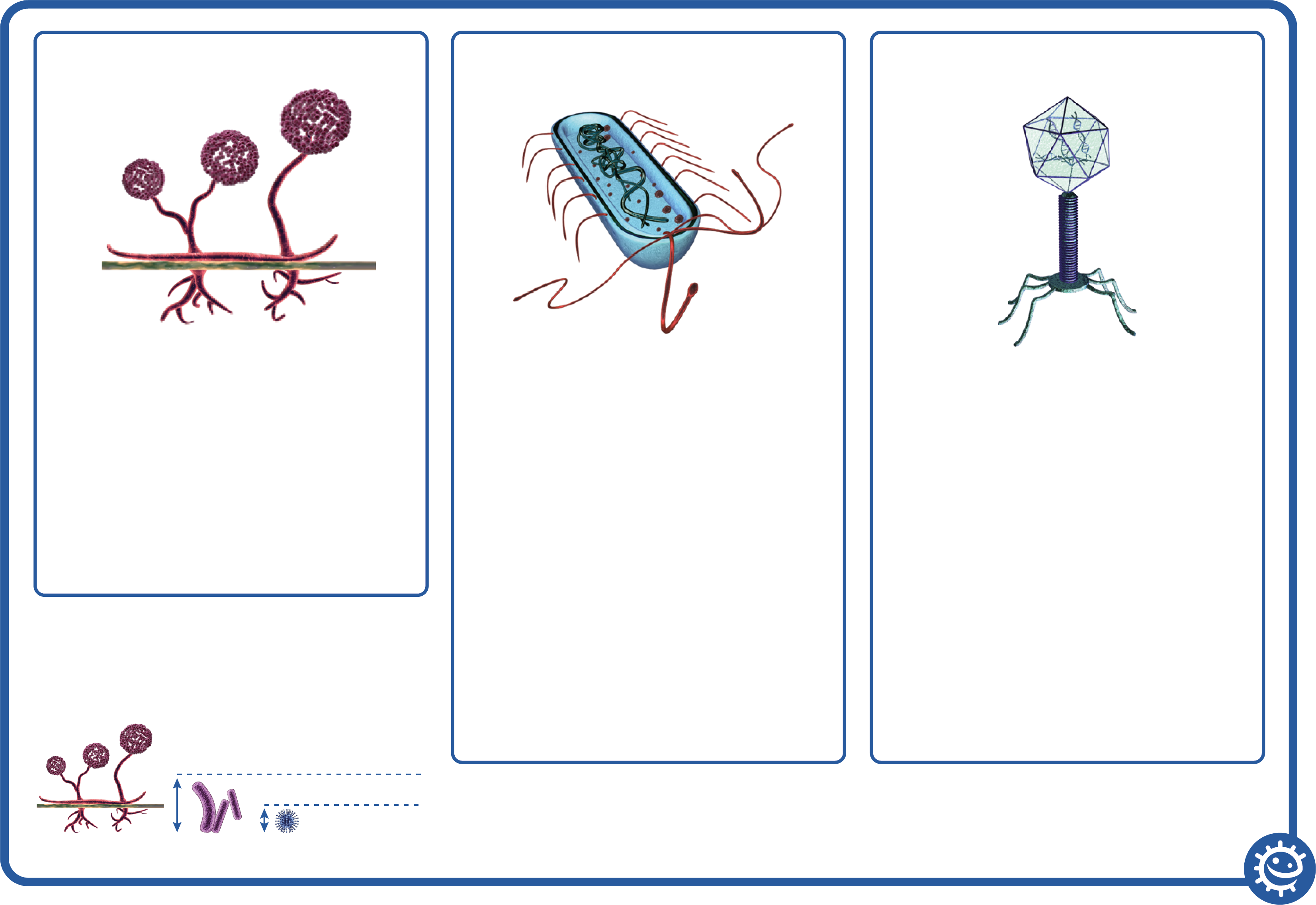 Cell membrane
Chromosome
Cell wall
Cytoplasm
e-Bug.eu
How Big is a Microbe? - Virus
How Big is a Microbe?
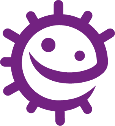 Viruses are NOT free living – they MUST live inside another living cell/organism 
Capsid:
Double lipid layer holding the cells
genetic material.
Glycoproteins:
These serve 2 purposes:
Anchor the virus to the host cell.
Transport genetic material from thevirus to the host cell.
Nucleic acid:
Either DNA or RNA material, but viruses rarely contain both. Most viruses contain RNA material.
Viruses
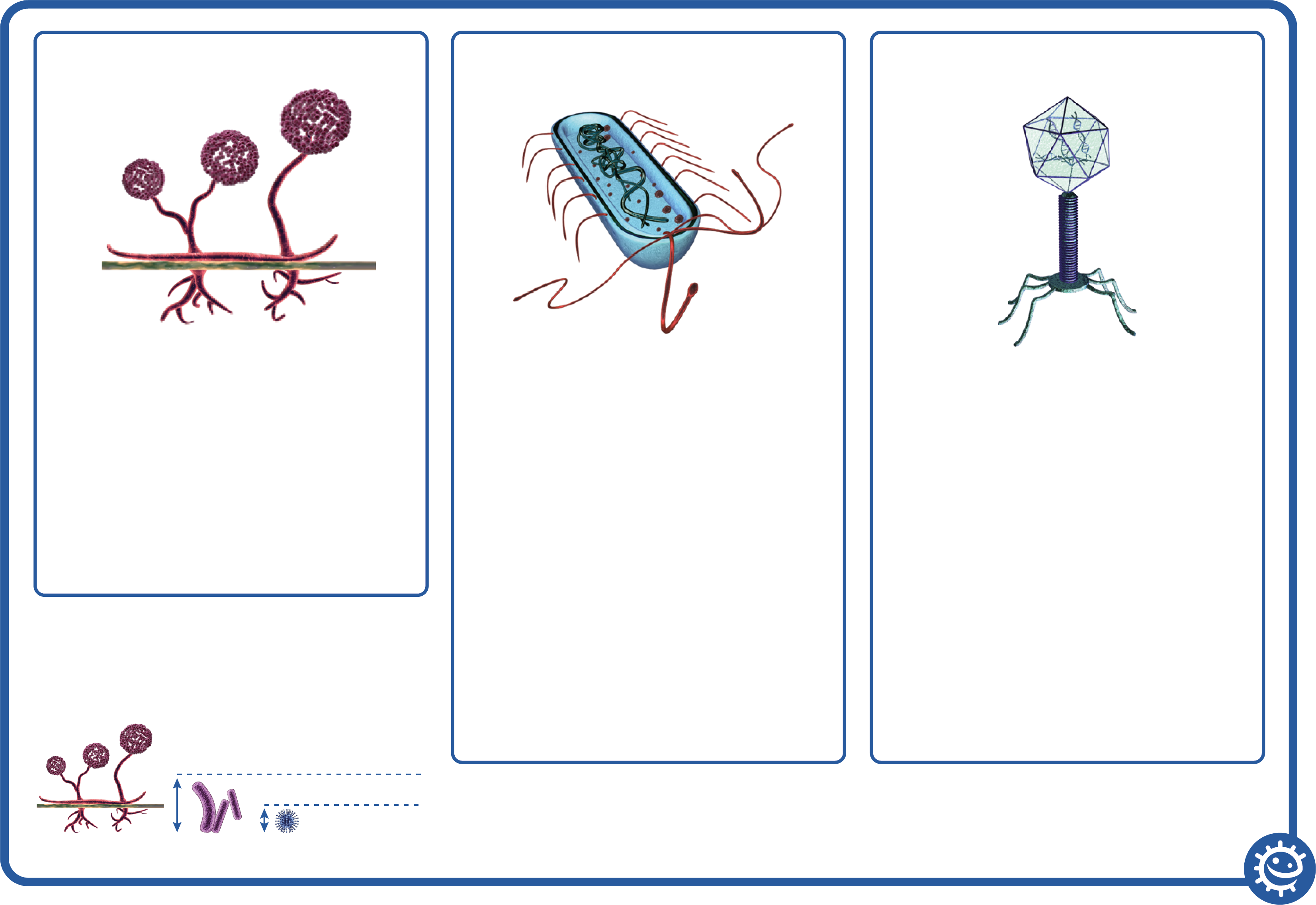 Capsid
Nucleic acid
Glycoproteins
e-Bug.eu
Microbe Mayhem Cards
e-Bug.eu
Microbe Mayhem Cards 1
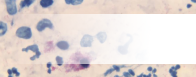 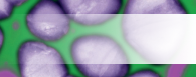 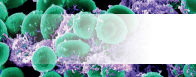 Streptococcus
Strep-Toe-Coccus
Bacterium
Chlamydia
Clam-id-E-A
Bacterium
Staphylococcus
Staff-ill-O-coccus
Bacterium
Max size (nm)
1,000
Max size (nm)
1,000
Max size (nm)
1,000
Number of species
3
Number of species
21
19
Number of species
37
50
Danger to humans
174
Danger to humans
Danger to humans
1
75
Usefulness to humans
20
Usefulness to humans
Usefulness to humans
70
Antibiotic resistance
Antibiotic resistance
50
90
Antibiotic resistance
Chlamydia is a sexually transmitted infection (STI) that is caused by the bacteria Chlamydia trachomatis. Although symptoms are generally mild i.e. discharge from the penis or vagina, it can lead to infertility.
Many Streptococcus species are
harmless to humans and are the normal flora of the mouth and hands. However, Group A Streptococcus bacteria cause about 15% of sore throats.
Meticillin resistant Staphylococcus aureus (MRSA) are a type of Staphylococcus aureus that have mutated to become resistant to most antibiotics. They can cause severe infection in humans.
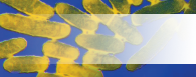 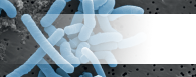 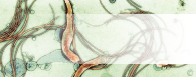 Lactobacillus
Lac-Toe-Ba-Sil-Us
Bacterium
Escherichia coli
Esh-Er-lc-E-Ah
Bacterium
Treponema
Trep-O-Nee-Ma
Bacterium
Max size (nm)
2,000
Max size (nm)
1,500
Max size (nm)
2,000
7
Number of species
125
Number of species
3
Number of species
70
Danger to humans
0
115
Danger to humans
Danger to humans
184
Usefulness to humans
195
8
Usefulness to humans
Usefulness to humans
80
Antibiotic resistance
10
Antibiotic resistance
50
Antibiotic resistance
Lactobacilli are very common and usually harmless to humans; they make up a small portion of the gut flora. These bacteria have been extensively used in the food industry - in yoghurt and cheese making.
Many strains of E. coli are harmless, and huge numbers are present in the human and animal gut. In some cases, however, E. coli cause both urinary infections and food poisoning.
Syphilis is an extremely contagious disease, caused by Treponema bacteria. In severe cases syphilis can lead to brain damage or death. Syphilis can be cured with antibiotics however resistant strains are becoming more frequent.
e-Bug.eu
Microbe Mayhem Cards 2
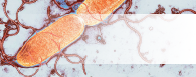 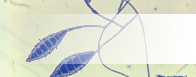 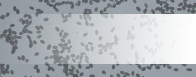 Salmonella
Sam-on-ella
Bacterium
Stachybotrys
Stack-Ee-Bo-Trys
Fungus
Tinea
Tin-Ee-A
Fungus
Max size (nm)
1,000
Max size (nm)
110,000
Max size (nm)
72,000
Number of species
3
12
Number of species
2
Number of species
89
43
Danger to humans
83
Danger to humans
Danger to humans
15
14
Usefulness to humans
2
Usefulness to humans
Usefulness to humans
Antibiotic resistance
60
n/a
Antibiotic resistance
n/a
Antibiotic resistance
Salmonella are most commonly known for causing food poisoning. Symptoms range from vomiting to diarrhoea. Salmonella is becoming resistant to antibiotics with an estimated 6,200 resistant cases per year in the US.
Stratchybotrys (or straw mould) is a black toxic fungus that although itself is not pathogenic, it does produce a number of toxins that can cause rashes or life threatening reactions for those with respiratory problems.
Although a variety of fungi can cause foot rashes, Tinea cause the itchy, cracked skin between toes known as Athlete’s foot, which is the most common fungal skin infection. Athlete’s foot affects nearly 70% of the population.
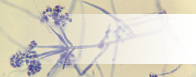 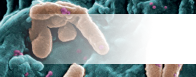 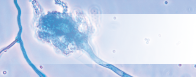 Pseudomonas
Sued-O-Moan-Us
Bacterium
Verticillium
Ver-Tee-Sil-Ee-Um
Fungus
Aspergillus
Ass-Per-Gill-Us
Fungus
Max size (nm)
8,500,00
Max size (nm)
5,000
Max size (nm)
101,00,000
4
Number of species
Number of species
126
200
Number of species
1
Danger to humans
50
47
Danger to humans
Danger to humans
18
Usefulness to humans
150
124
Usefulness to humans
Usefulness to humans
n/a
Antibiotic resistance
Antibiotic resistance
90
n/a
Antibiotic resistance
Verticillium is a widely distributed fungus that inhabits decaying vegetation and soil. Some may be pathogenic to insects, plants, and other fungi but very rarely cause human disease.
Pseudomonas are one of the most common microbes found in almost all environments. Although some may cause disease in humans, other species are involved in decomposition. Some Pseudomonas species are becoming resistant to multiple antibiotic treatment.
Aspergillus is both beneficial and harmful to humans. Many are used in industry and medicine. It accounts for over 99% of global citric acid production and is a component of medications which manufacturers claim can decrease flatulence!
e-Bug.eu
Microbe Mayhem Cards 3
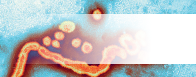 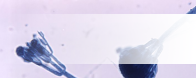 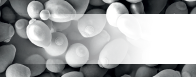 Influenza A
In-Flu-En-Za A
Virus
Penicillium
Pen-Ee-Sil-Ee-Um
Fungus
Saccharomyces
Sac-A-Row-My-Sees
Fungus
Max size (nm)
90
Max size (nm)
332,000
Max size (nm)
1,000
1
Number of species
16
Number of species
19
Number of species
146
Danger to humans
64
Danger to humans
1
Danger to humans
12
Usefulness to humans
198
Usefulness to humans
184
Usefulness to humans
n/a
Antibiotic resistance
n/a
Antibiotic resistance
n/a
Antibiotic resistance
Penicillium is a fungus that naturally produces the antibiotic penicillin. Since this discovery, the antibiotic has been mass produced to fight bacterial infections. Unfortunately, due to its overuse many bacterial species have become resistant to this antibiotic
The flu is an infection caused by Orthomyxoviridae. Every year 5 – 40% of the population get the flu but most people recover completely in a couple of weeks.
For at least 6,000 years, Saccharomyces cerevisiae (Brewers yeast) has been used to make beer and bread! It is also used to make wine and it is widely used in biomedical research. One yeast cell can turn into 1,000,000 in only six hours.
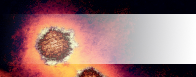 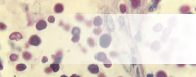 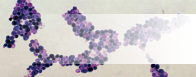 Simplex Virus
Sim-Plex Virus
Virus
Cryptococcus
Cryp-Toe-Coccus
Fungus
Candida
Can-Did-a
Fungus
Max size (nm)
200
Max size (nm)
Max size (nm)
7,500
10,000
2
Number of species
37
44
Number of species
Number of species
64
Danger to humans
98
74
Danger to humans
Danger to humans
2
Usefulness to humans
37
175
Usefulness to humans
Usefulness to humans
n/a
Antibiotic resistance
n/a
n/a
Antibiotic resistance
Antibiotic resistance
Herpes simplex is one of the oldest known sexually transmitted infections. In many cases, Herpes infections produce no symptoms, but scab-like symptoms do occur in about one third of people infected
Cryptococcus is a fungus which grows as a yeast. It is known for causing a severe form of meningitis in people with HIV/AIDS. The majority of Cryptococci live in the soil and are not harmful to humans.
Candida is naturally found living in the human mouth and gastrointestinal tract. Under normal circumstances these fungi live in 80% of the human population with no harmful effects, although overgrowth results in candidiasis (Thrush).
e-Bug.eu
Microbe Mayhem Cards 4
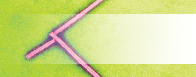 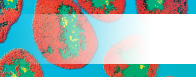 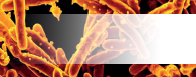 Neisseria
Nai–sheer–e-a
Bacterium
Tobamovirus
Tob-A-Mo-Virus
Virus
Mycobacterium
My–co–back–tear–e–um
Bacterium
Max size (nm)
800
Max size (nm)
18
Max size (nm)
4,000
Number of species
13
125
Number of species
5
Number of species
120
12
Danger to humans
Danger to humans
150
Danger to humans
0
34
Usefulness to humans
Usefulness to humans
0
Usefulness to humans
Antibiotic resistance
20
n/a
Antibiotic resistance
Antibiotic resistance
100
Tobamovirus are a group of viruses that infect plants, the most common being tobacco mosaic virus, which infects tobacco and other plants. This virus has been very useful in scientific research.
Tuberculosis (TB) is caused by the bacterium Mycobacterium tuberculosis and is one of the top 10 causes of death worldwide. Although treatable with antibiotics, many strains of TB are becoming resistant to multiple antibiotics.
Neisseria meningitidis is a bacterium that can cause meningitis, a life threatening disease. A vaccine is available to protect against the 4 main types of this bacteria A, C, W and Y.
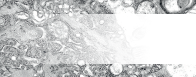 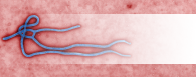 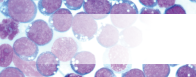 Lyssavirus
Lice-A-Virus
Virus
Filovirus
File-o-vi-rus
Virus
Lymphocryptovirus
Lim-Foe-Cryp-Toe-Virus
Virus
Max size (nm)
180
Max size (nm)
Max size (nm)
110
1,500
Number of species
10
Number of species
1
Number of species
7
74
Danger to humans
200
37
Danger to humans
Danger to humans
5
Usefulness to humans
0
2
Usefulness to humans
Usefulness to humans
Antibiotic resistance
n/a
Antibiotic resistance
n/a
Antibiotic resistance
n/a
Filovirus causes a disease more commonly known as Ebola. It is one of the more dangerous viruses known to humans. 25 – 90% of victims died from the disease before the development and approval of a vaccine in 2019.
The Lyssavirus infect both plants and animals. The most common Lyssavirus is the Rabies virus and is usually associated with dogs. Rabies results in over 55,000 deaths worldwide every year but can be prevented by vaccination.
The Epstein-Barr virus, a type of Lymphocryptovirus, causes an illness known as the Kissing Disease or Glandular fever. Symptoms include sore throats and extreme tiredness. Transmission requires close contact such as kissing.
e-Bug.eu
Microbe Mayhem Cards 5
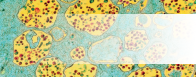 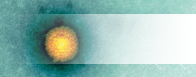 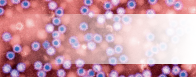 Varicellovirus
Var-E-Cell-O-Virus
Virus
HIV
HIV
Virus
Norovirus
Nor-o-virus
Virus
Max size (nm)
200
Max size (nm)
120
Max size (nm)
35
2
Number of species
Number of species
2
8
Number of species
21
150
Danger to humans
Danger to humans
25
Danger to humans
7
0
Usefulness to humans
Usefulness to humans
0
Usefulness to humans
n/a
Antibiotic resistance
n/a
Antibiotic resistance
n/a
Antibiotic resistance
Chickenpox is caused by the Varicella-Zoster virus. It is highly contagious although rarely serious and is spread through direct contact (or coughing and sneezing). Almost everyone caught chickenpox in their childhood prior to the discovery of the chickenpox vaccine.
The human immunodeficiency virus (HIV) is a sexually transmitted infection (STI) which leads to acquired immunodeficiency syndrome (AIDS). Individuals with this condition are more at risk of infection and cancer
Norovirus, known as the winter vomiting bug, is the most common cause of gastroenteritis causing symptoms of diarrhoea , vomiting and stomach pain. The virus is highly contagious and can be prevented through hand washing and disinfection.
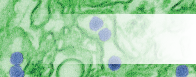 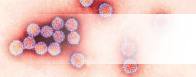 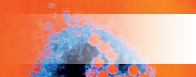 Papillomavirus
Pap-ill-O-Ma-virus
Virus
Zika
Zee-ka
Virus
Rhinovirus
Rhino-Virus
Virus
Max size (nm)
Max size (nm)
40
55
Max size (nm)
25
1
170
Number of species
Number of species
2
Number of species
98
130
Danger to humans
Danger to humans
28
Danger to humans
0
0
Usefulness to humans
Usefulness to humans
14
Usefulness to humans
n/a
n/a
Antibiotic resistance
Antibiotic resistance
n/a
Antibiotic resistance
The zika virus is spread by mosquitoes. Zika can be passed from a pregnant woman to her foetus. Infection during pregnancy can cause certain birth defects. There is no vaccine or medicine for Zika.
There are over 250 different kinds of cold viruses but Rhinovirus is by far the most common. Rhinovirus can survive three hours outside someone’s nose. If it gets on your fingers and you rub your nose, you’ve caught it!
Human papillomavirus (HPV) is a sexually transmitted infection (STI) which can cause genital warts. It is the most common cause of cervical cancer in women but there is now a vaccine available for teenagers which protects against this.
e-Bug.eu
Into groups of 3 – 4 create a poster to on one of the following topics
Choose a specific type of bacterium, virus or fungus e.g. Salmonella, Influenza A or Penicillium. The poster should include: 
Structure of that microbe 
The different places they can be found 
How they affect humans in either a good or bad way 
Any specific growth requirements of that group of microbes
e-Bug.eu
Into groups of 3 – 4 create a timeline poster on the history of microbes
This poster may include: 
a.	1676: van Leeuwenhoek discovers ‘animalcules’ using homemade microscope 
b.	1796: Jenner discovers smallpox vaccination 
c.	1850: Semmelweis advocated washing hands to stop the spread of disease 
d.	1861: Pasteur publishes germ theory: the concept that germs cause disease 
e.	1892: Ivanovski discovers viruses 
f.	1905: Koch awarded Nobel Prize in Medicine for his work understanding tuberculosis and its causes 
g.	1929: Fleming discovers antibiotics
e-Bug.eu
Learning Consolidation
e-Bug.eu
There are two main types of microbes: bacteria and fungi.True/False?
False, there are three main types: bacteria, viruses and fungi.
e-Bug.eu
Bacteria have three main shapes, cocci (balls), bacilli (rods) and spirals. True/False?
True
e-Bug.eu
Microbes are only in the food we eat. True/False?
False, there are microbes everywhere, floating around in the air we breathe, on the food we eat, in the water we drink and on the surface of and in our bodies, even inside volcanoes.
e-Bug.eu
Microbes can be useful, harmful or both. True/False?
True
e-Bug.eu